小目標①　健康管理・衛生管理に関することを身につける
学習１
安全な食べ方について
学習１
①食事の衛生について知る。
さっそく、クイズ！
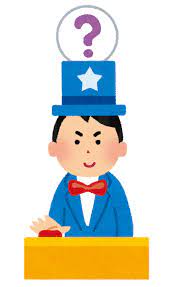 あら　　                           　　　　あら   のこ　     
手を洗った後、どの部分の洗い残しが多いでしょう？
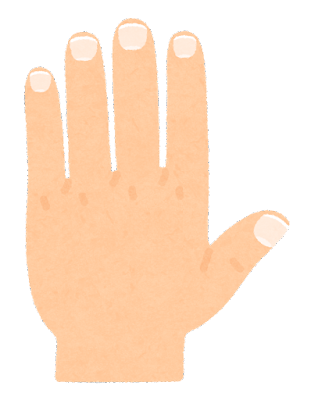 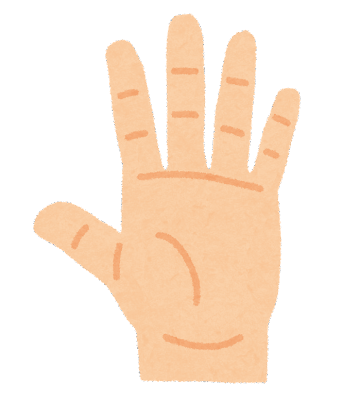 てのひら
手のこう
せいかい
正解は・・・
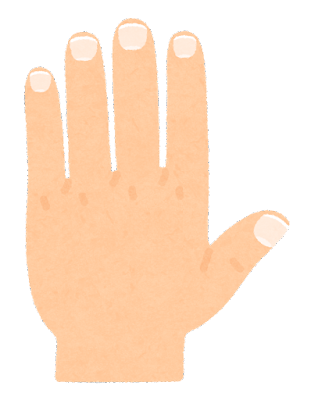 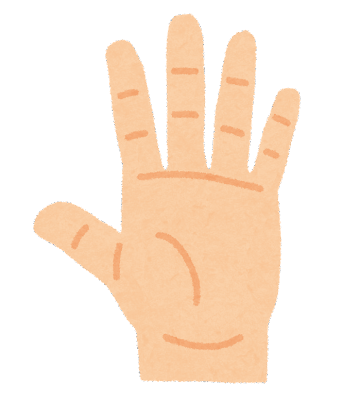 てのひら
手のこう
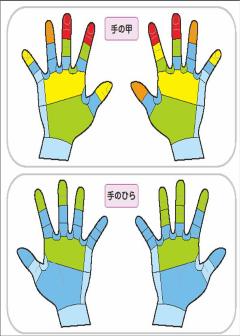 [手のこう]
・つめの間
・手首の近く


[手のひら]
・指先
・指のつけ根の下あたり
とく　　 
特にきき手に
　　
あらいのこしが多い
出典：東京都保健医療局 東京都多摩小平保健所　正しく手を洗っていますか?(2025.1.13閲覧)
https://www.hokeniryo.metro.tokyo.lg.jp/tamakodaira/shokuhin/tearai.html
なぜ食事の前に手をあらうのだろう？
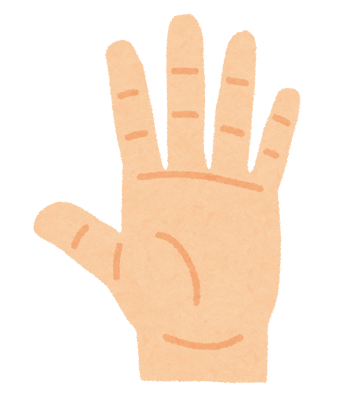 きれいに見えても・・・
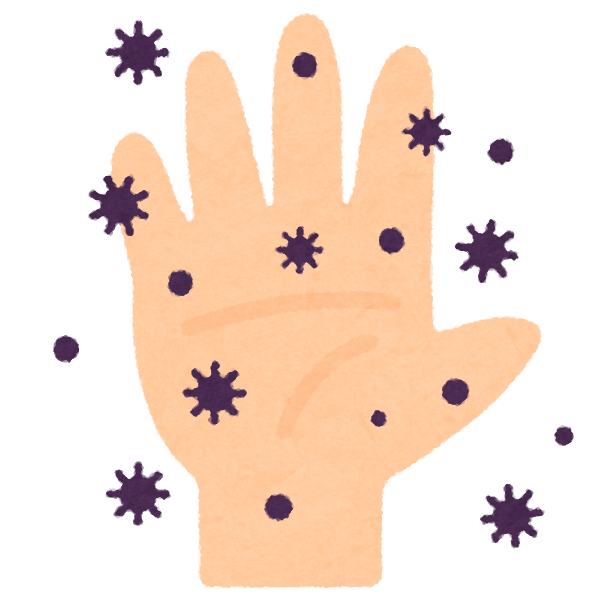 目に見えない
「きん」や「ウイルス」
がついていることがあるから
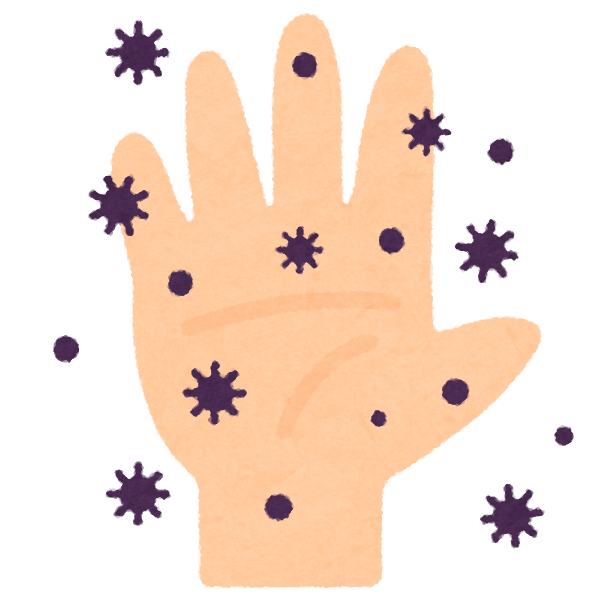 「きん」や「ウイルス」
がついた手で何かを食べると・・・
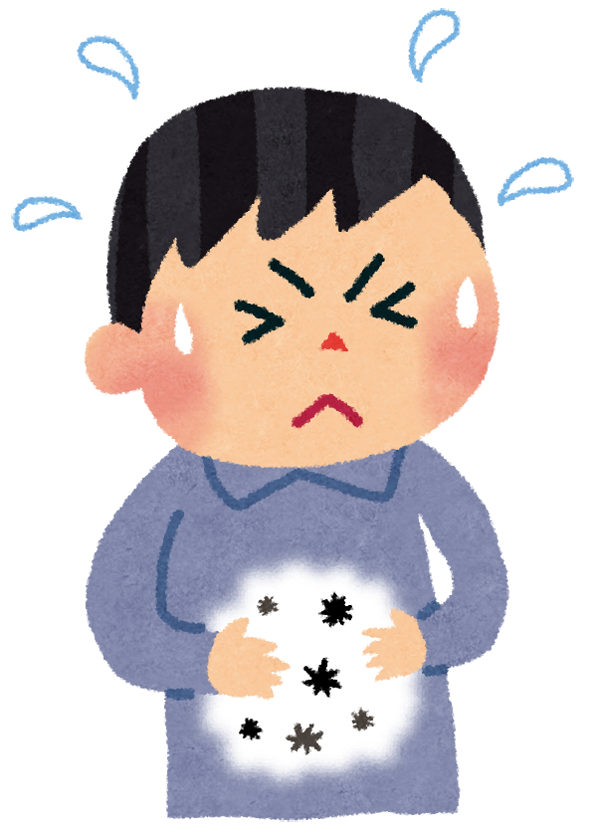 食べ物についた「きん」や「ウイルス」が体の中に入り、病気になることがある。
食べ物についた「きん」や「ウイルス」などに
　　　　　　　しょくちゅうどく
よって起こる病気を「食中毒」と言います。
※「食中毒」を起こす「きん」を「食中毒きん」と言います。
ここでクイズ2問目！
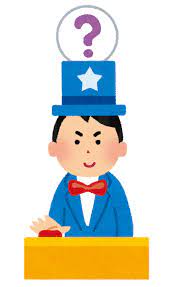 しょくちゅうどく
「食中毒きん」が発生しやすい温度は？
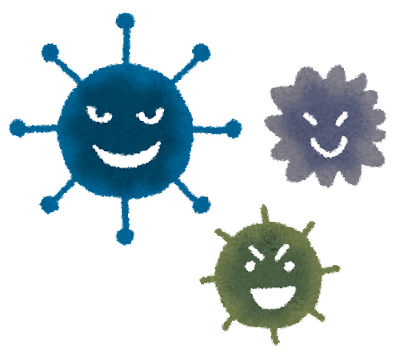 1．６０～８０℃


2．２０～５０℃


3．０～１０℃
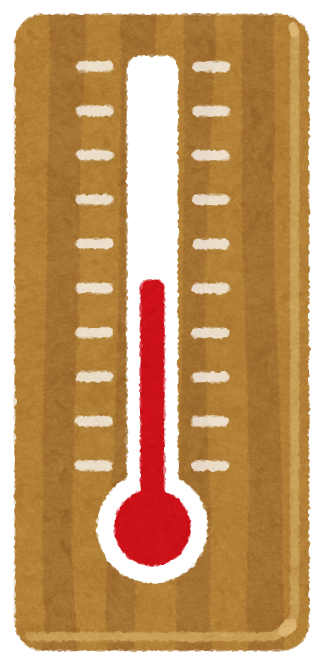 せいかい
正解は・・・
2．２０～５０℃
しょくちゅうどく
「食中毒きん」と温度
いじょう
６５℃以上
ほとんどの「きん」は死ぬ
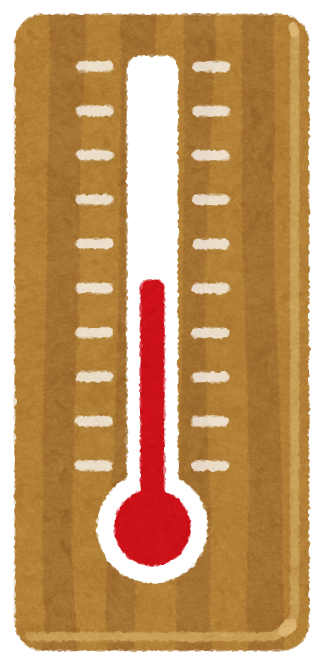 とく
特に37℃前後で
ふ
よく増える
２０～５０℃

多くの「きん」が活発に増える
ふ
いか
１０℃以下

多くの「きん」が増えなくなる
ふ
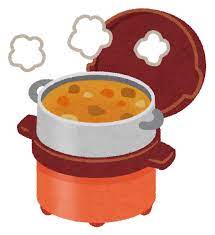 かねつ　                  　　　　　　　　 かんぜん　  しめつ
加熱すれば「きん」は完全に死滅する？
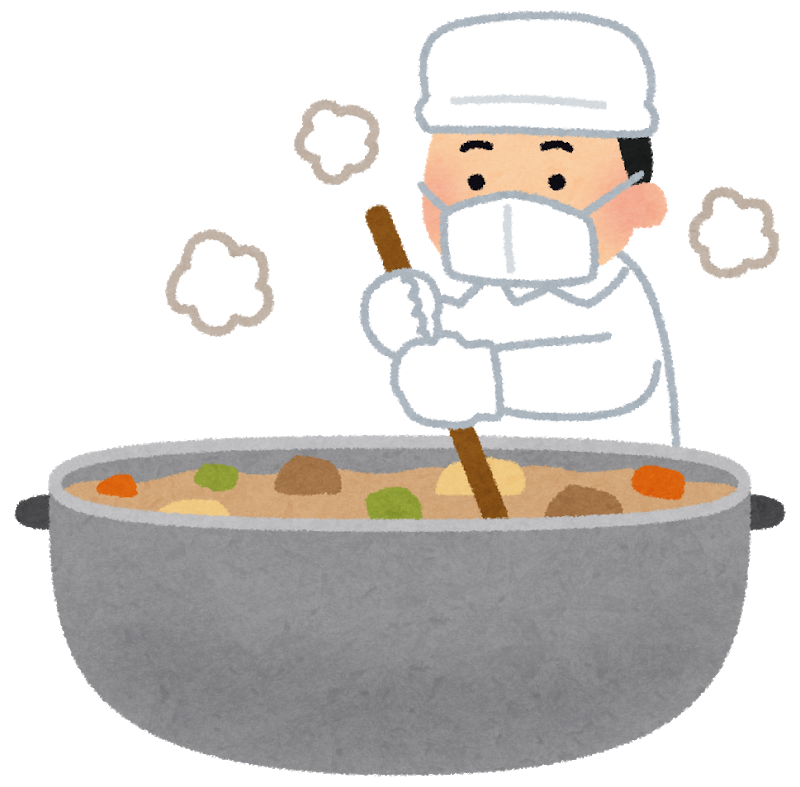 せいかい
正解は・・・
いいえ！
たと　　　　　　　　　　　　　　しょくちゅうどく　じれい
例えば・・・こんな食中毒の事例が！
しょくちゅうどく　  じれい
ひなん所での食中毒の事例
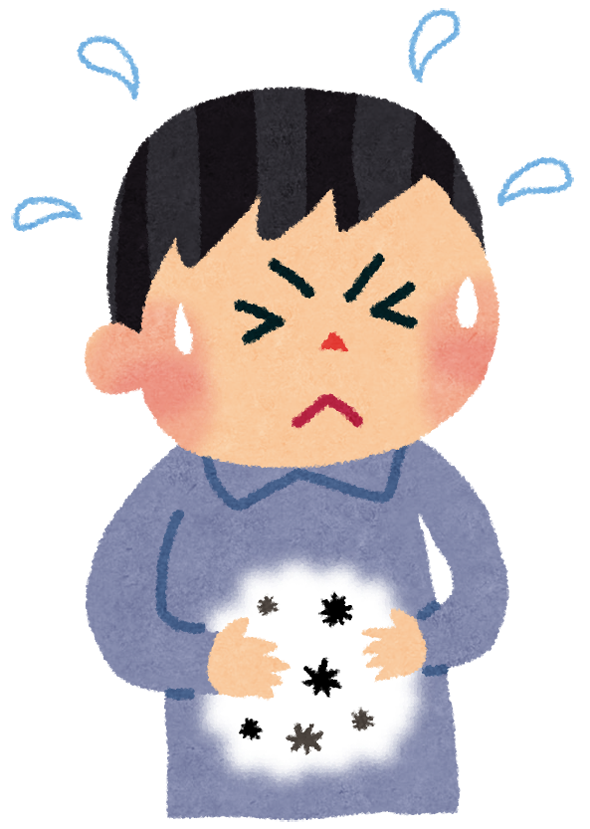 じれい
事例①
ひがしにほんだい　　　さい　　ひなんじょ　          　
  場所：東日本大しん災の避難所でのたき出し

   げんいん　　　　　　　　           に  こ　   りょうり
  原因食品：とり肉煮込み料理

  人数：69名（食べたのは118名）

しょうじょう　げり　   ふくつう
  症状：下痢や腹痛
加熱している
かねつ
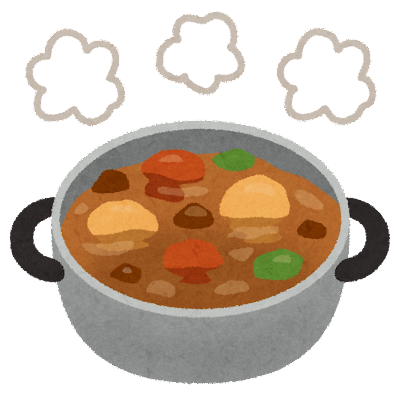 じれい
事例②
加熱している
かねつ
くまもとじしん　  ひなんじょ
  場所：熊本地震の避難所

  げんいん　　　
  原因食品：おにぎり

　　　　　　　　　　　　　ていど
  人数：10名程度

しょうじょう  は　                   おうと　     げり
  症状：吐き気、嘔吐、下痢
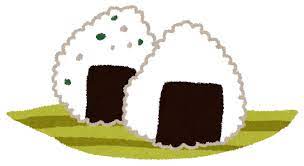 しょくちゅうどくよぼう　    さんげんそく
  食中毒予防の三原則
加熱する料理も
手をあらい、
　
「食中毒きん」を
つけないことが大切
かねつ
★つけない
                                                  　　　　　　　あら
・食品をきれいに洗う
　　　　　　　　　きぐ　　　　　　　　　　あら
・手や調理器具をきれいに洗う

★ふやさない
　　　　　　　ひ
・食品を冷やす

★やっつける
　　かねつ
・加熱する
しょくちゅうどく
あら　　　　れい　　　　　　　　かねつ　　　　　　　　　　　　　　　　
手洗い・冷きゃく・加熱を
しっかり行うことが大切！
（参考）
【食中毒予防について学ぶことができるサイト】
食中毒予防のページ　厚生労働省 (2025.1.13閲覧)
https://www.mhlw.go.jp/stf/seisakunitsuite/bunya/kenkou_iryou/shokuhin/kodomo/fp-top.html
手洗いの動画や食中毒予防クイズなど、児童向けのコンテンツがあります。
食中毒CONTENT‘s　【小学生でも解るシリーズ】 (2025.1.13閲覧)
https://www.shokuchudoku.jp/%E5%8B%95%E7%94%BB%E3%81%A7%E5%AD%A6%E3%81%B6%E9%A3%9F%E4%B8%AD%E6%AF%92/%E5%B0%8F%E5%AD%A6%E7%94%9F%E3%81%A7%E3%82%82%E8%A7%A3%E3%82%8B%E3%82%B7%E3%83%AA%E3%83%BC%E3%82%BA/
食中毒の基礎知識や、細菌、ウイルス別の知識を動画で学ぶこと
ができます。
三重県：食品衛生－子ども食品衛生教室 (2025.1.13閲覧)
https://www.pref.mie.lg.jp/SHOKUA/HP/69643043925.htm
食中毒等の食品衛生について、学習段階別の説明や、指導者用資料、児童生徒用ワークシートなどがまとまっています。